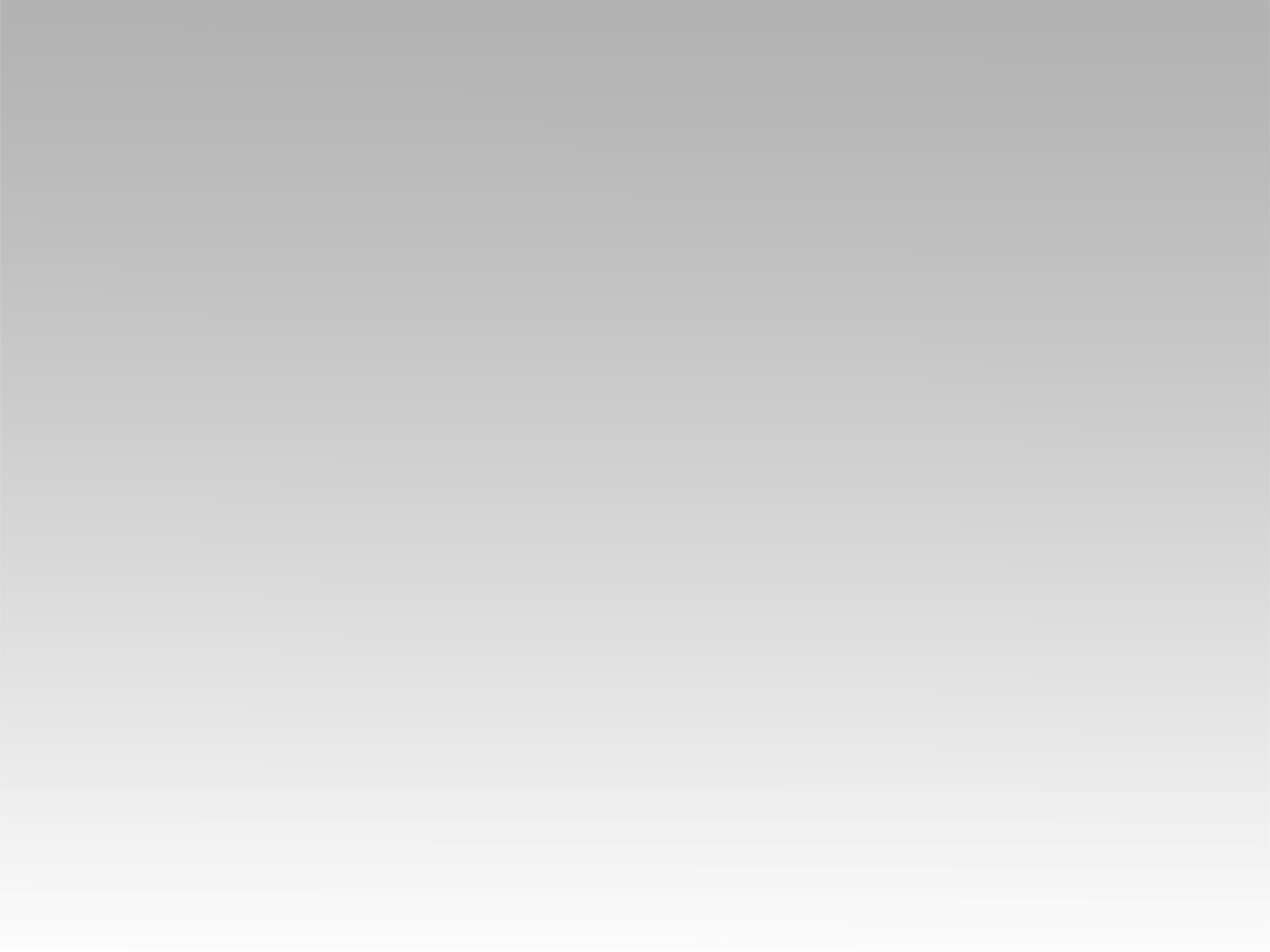 ترنيمة 
أن كان الله معنا فمن سيشتكي
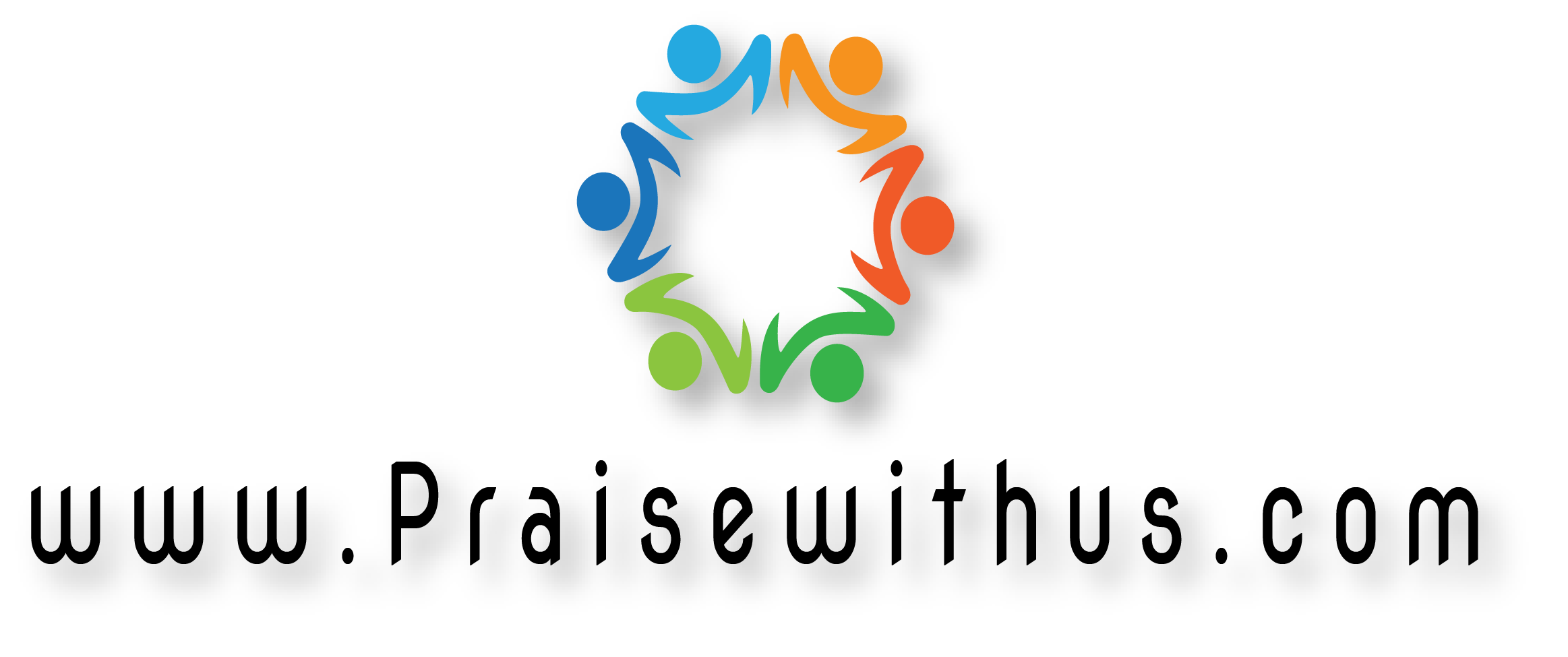 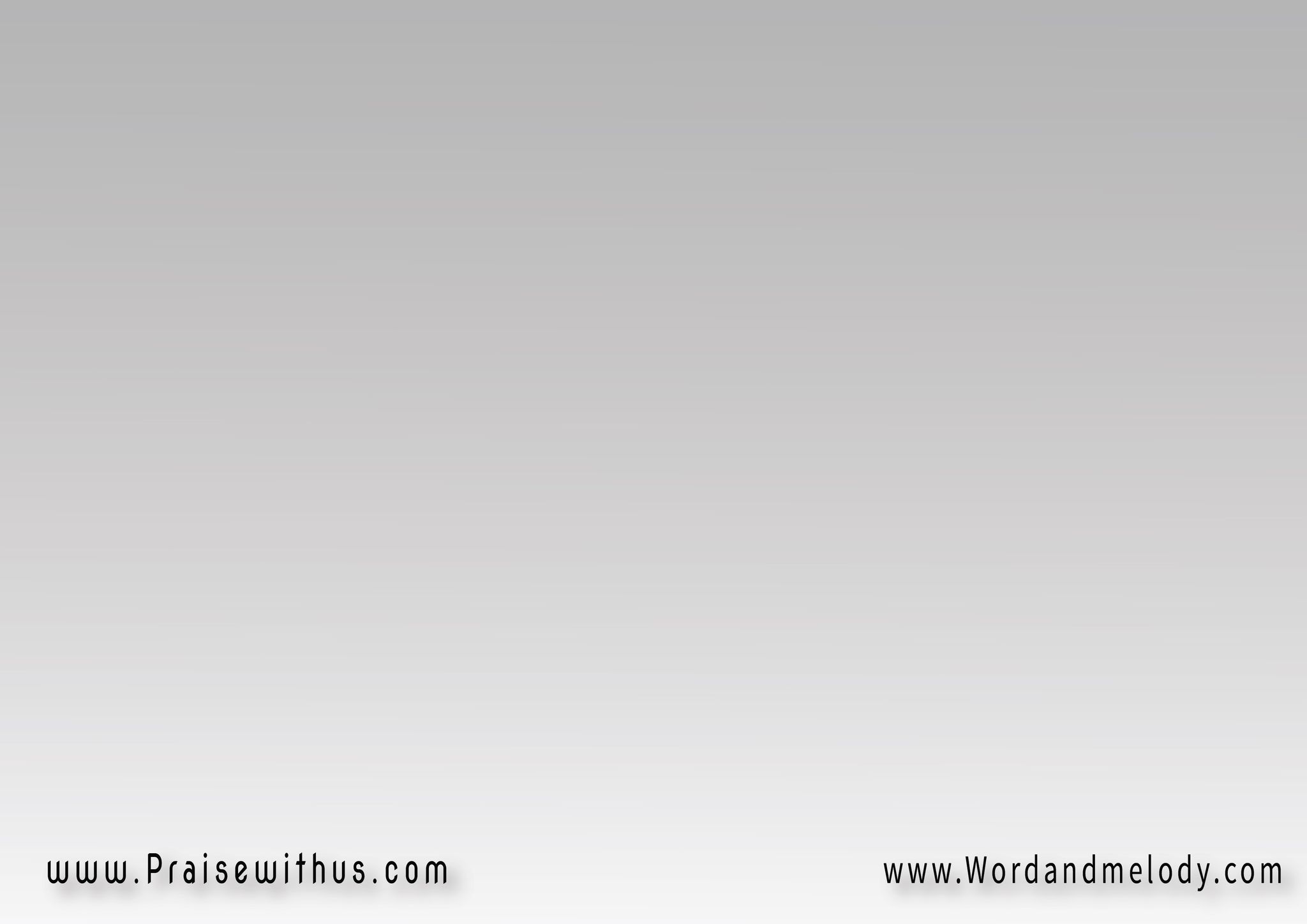 أن كان الله معنا فمن سيشتكي
أن كان الله فينا فمن سيفتري
عدو النفس خاف فأنت صخرتي
في هذه جميعها تعظم نصرتي
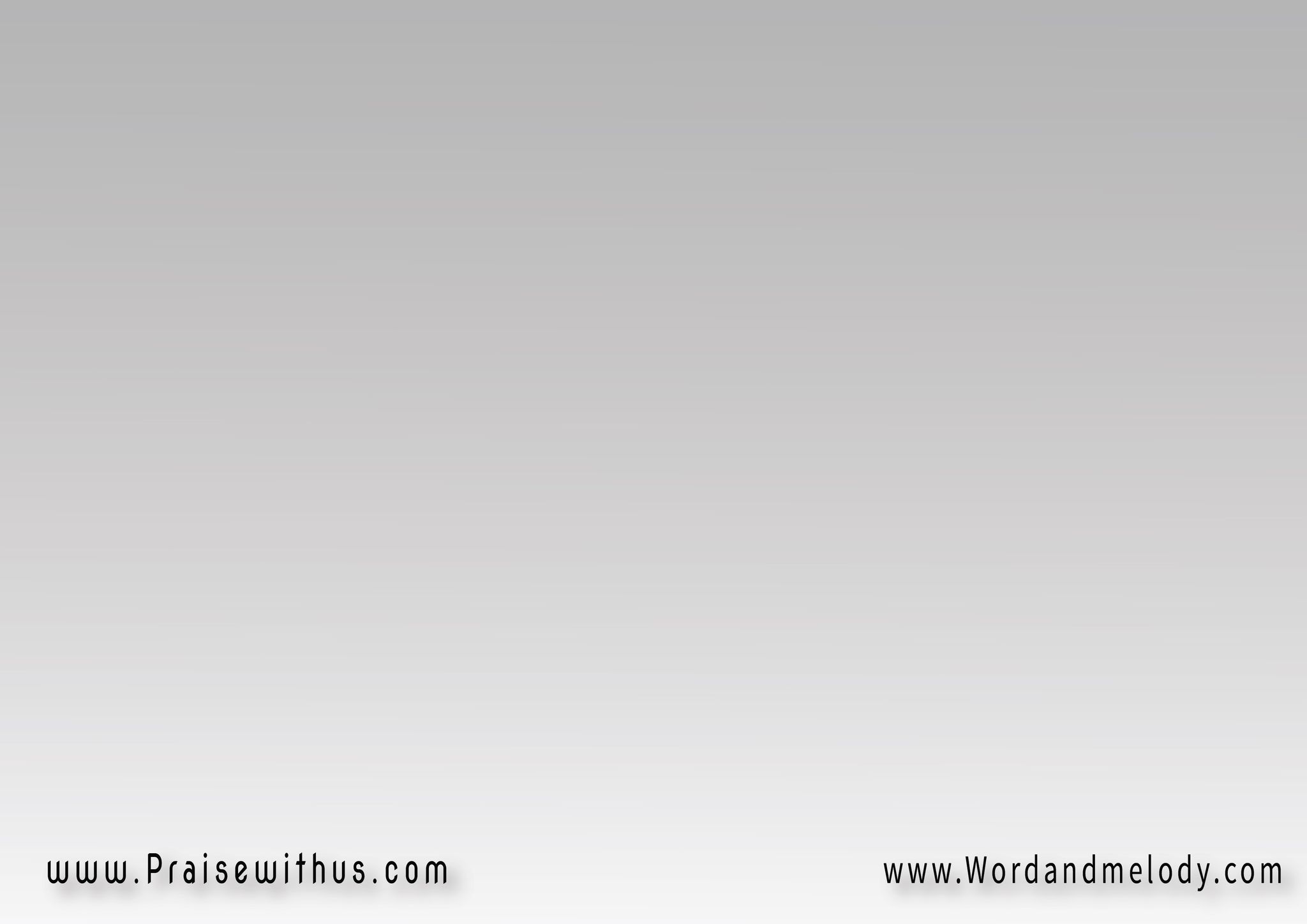 تعظم نصرتي بمن أحبني
في هذه جميعها تعظم نصرتي
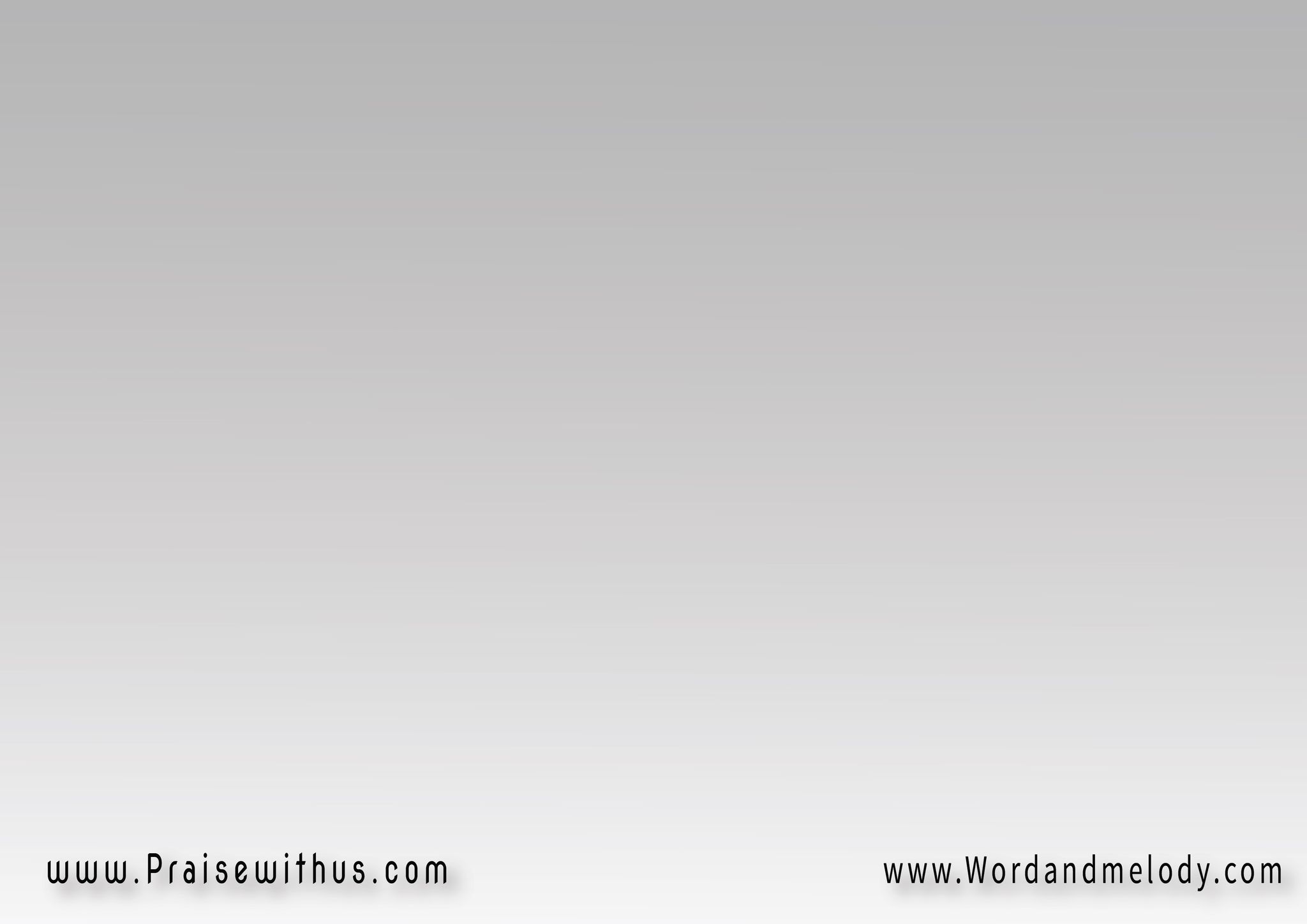 معك ربي أسير في ظلك المنير
في حبك الوفير شهيقي والزفير
بنسمة القدير أبقى وأوجد
بروحه المشير أحيا وأرقد
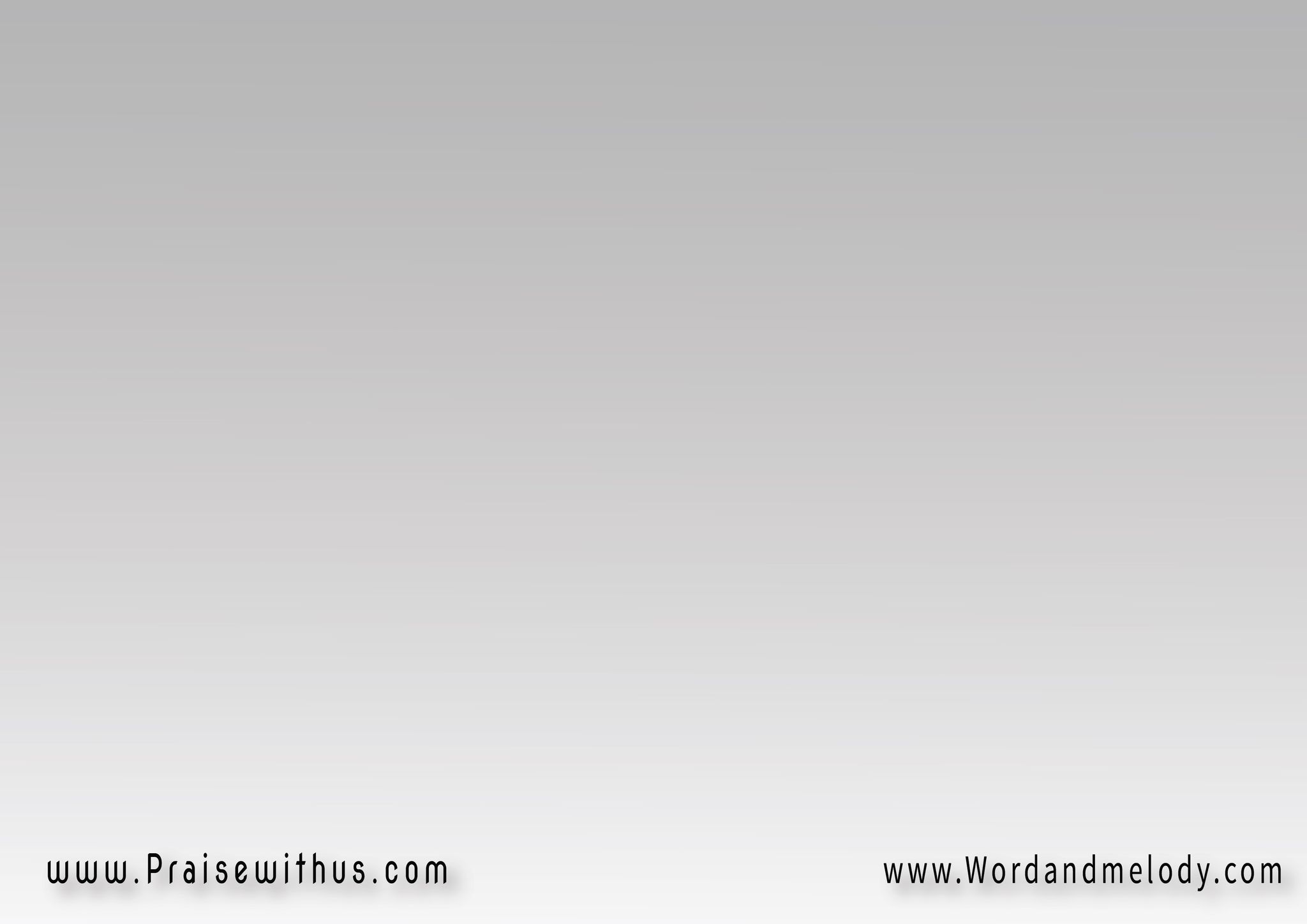 بروحك أصلي أناجي شخصك
في حبك أغني أنا ملك لك
محبة المسيح دوما تحصرني
فمن أحب فضلاً قد مات من أجلي
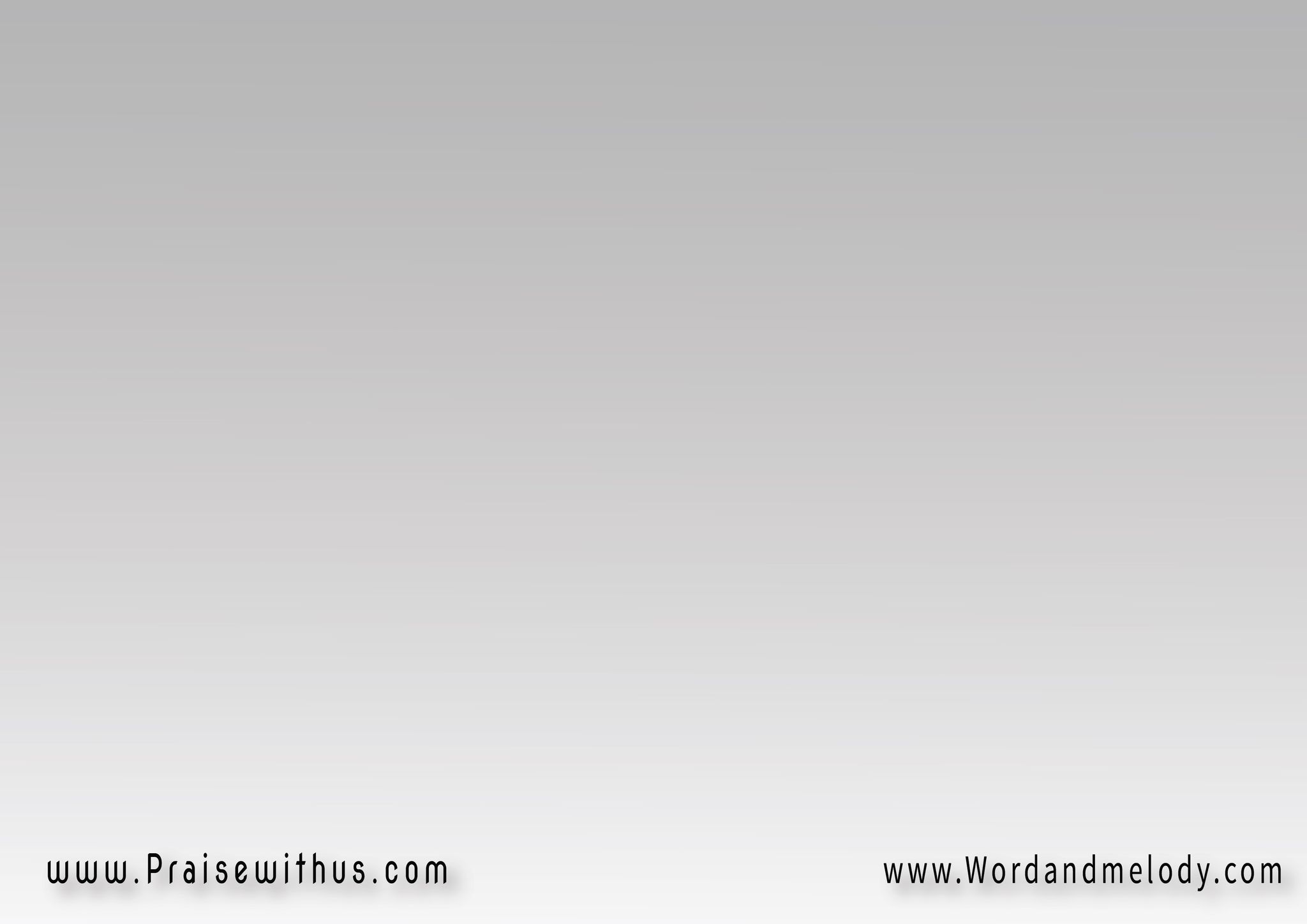 ميراثنا عظيم بنعمة الفداء
وكنزنا ثمين صرنا له أبناء
وهو يعد بيتا يجهز البناء
وحينما يدعونا نحظى بدا اللقاء
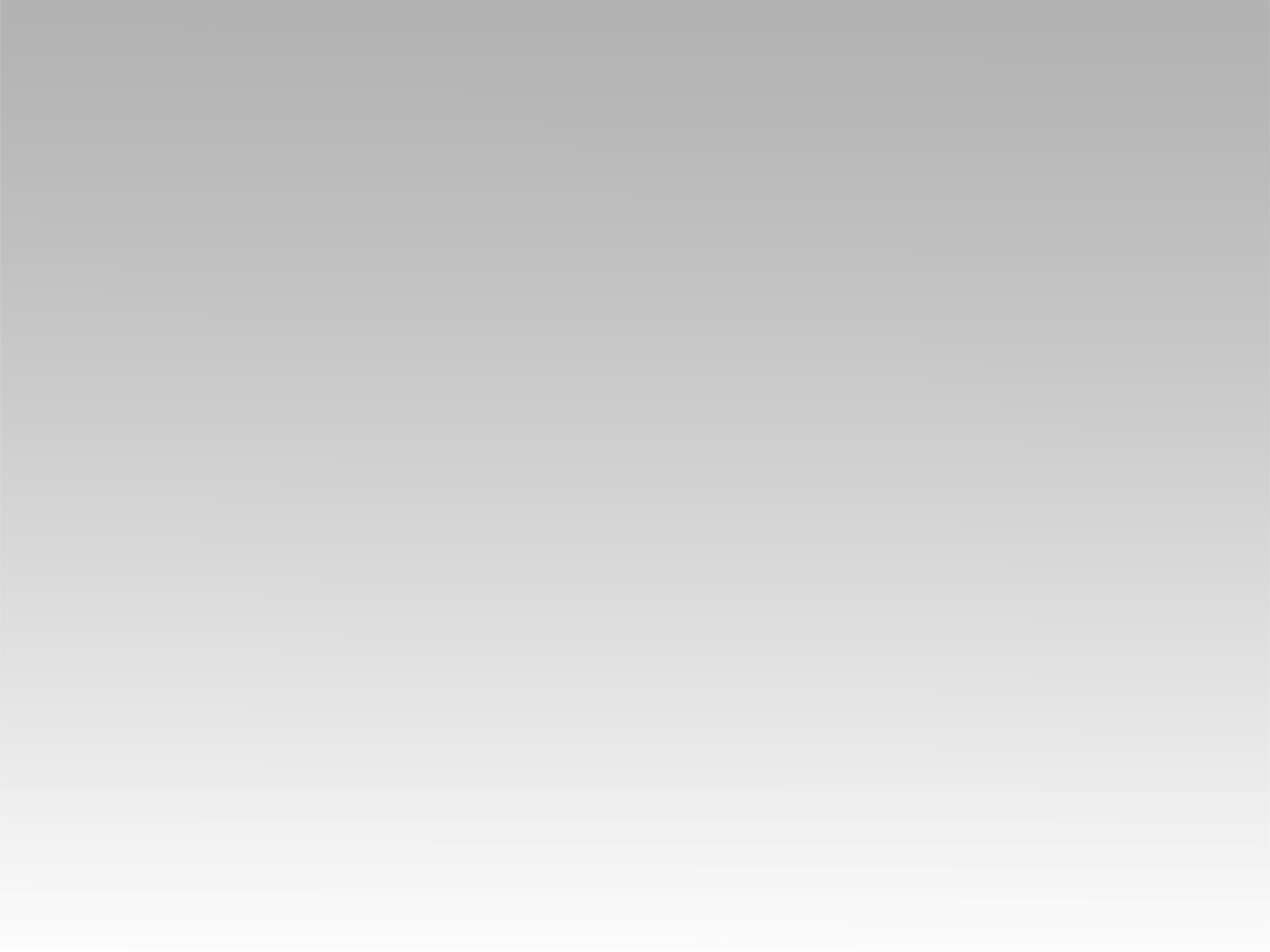 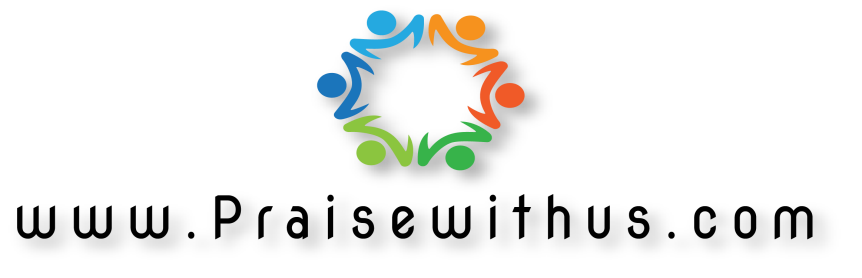